Biographies
Friday 9th October 2020
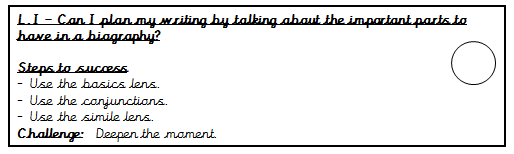 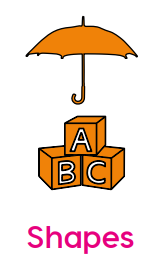 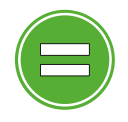 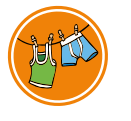 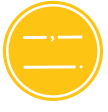 Today we will be looking at facts, conjunctions and similes.
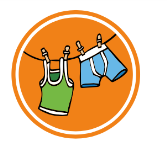 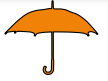 Facts
Facts are statements that are true.
Sort these facts into real and fake.
Florence used to cover herself in ice-cream to make her run faster.
She used 200 cans of hairspray to keep her hair in place whilst running.
She loved to have her nails done.
Florence was a world record holder.
Florence held the season’s bests from 1982-1988.
Florence wore colourful lycra outfits.
Florence was an athlete.
Facts
Learning Chunk 1
Model
Florence was one of the fastest women of all time.
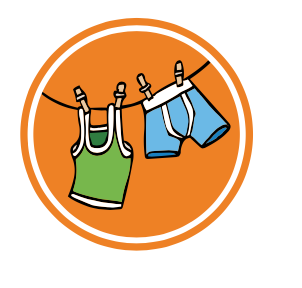 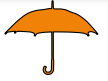 Your turn
Sort the facts into fake and real, choose your favourite to write as your overarching idea.

Deepen the moment:
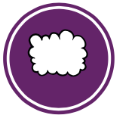 Conjunctions of cause
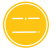 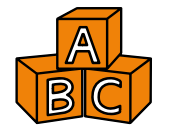 Let’s gather some causal conjunctions that we know.
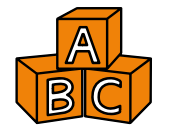 Her early life
https://www.youtube.com/watch?v=S8r3nHXcEMM (from 2.52)
Conjunctions of cause
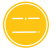 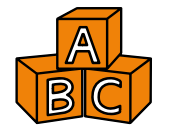 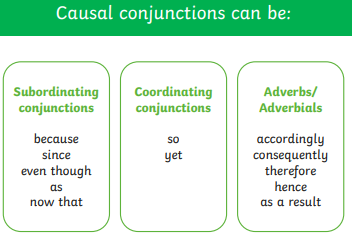 Conjunctions of cause
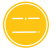 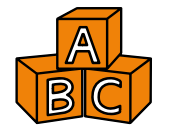 Learning Chunk 2
Model
She wrote many children’s books because she thought that sharing messages with young people was important.




Use the sentence starters with a conjunction that matches the sentence finishers.

Deepen the moment:
Your turn
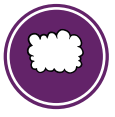 Simile
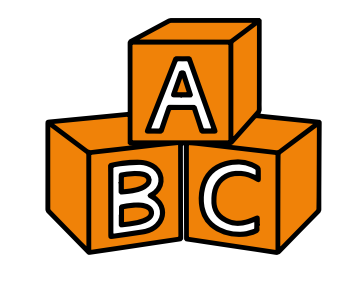 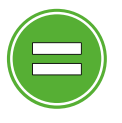 Let’s gather a vocabulary list of things that are fast.
e.g. shooting star.



Then, gather a vocabulary list of appropriate verbs.
e.g. hurtling.
Simile
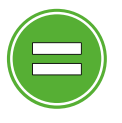 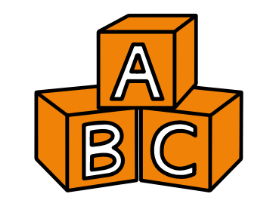 Learning Chunk 3
Model
When visiting her father in the desert, she caught a Jack rabbit as quickly as a lightning bolt flashing across the sky.


Write your own speed simile using a powerful ‘ing’ verb and adding extra detail to heighten the pace.

Deepen the moment:
Your turn
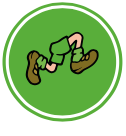